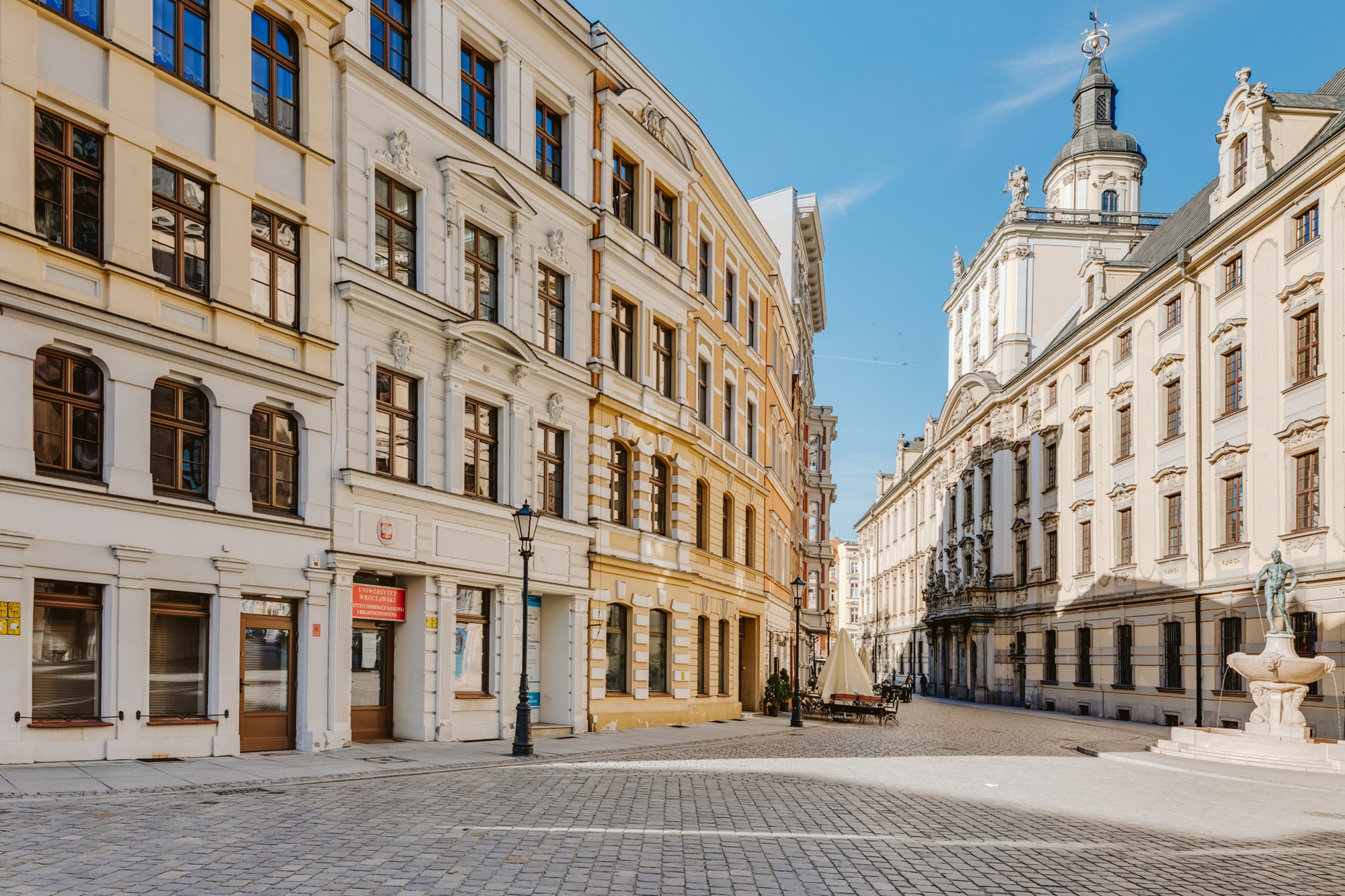 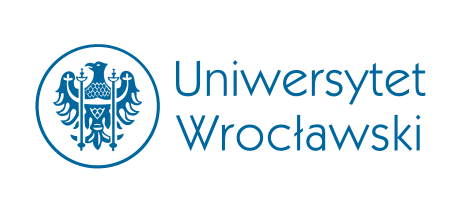 Prawo karne



Dr Konrad Lipiński
Katedra Prawa Karnego Materialnego
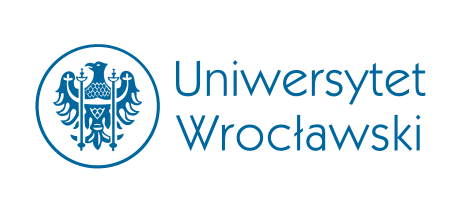 Czyn ciągły i zbieg przepisów
Tożsamość czynu
czyn zabroniony jako podstawa odpowiedzialności karnej
art. 11 par. 1 k.k.
bez znaczenia jest ilość skutków
prawne lub ontologiczne ujęcie jedności czynu
ujęcie prawne: ilość czynów równa ilości typów
ujęcie ontologiczne: rozstrzygają kryteria pozaprawne (społeczne, naturalistyczne)
współwystępowanie kryteriów naturalistycznych i normatywnych?
czyn ≠ zachowanie
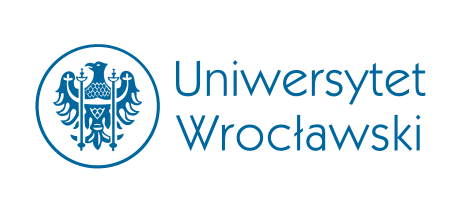 Czyn ciągły i zbieg przepisów
Wielość zachowań a jedno przestępstwo
przestępstwa dwuaktowe (np. rozbój, kradzież z włamaniem)
przestępstwa złożone (np. niealimentacja, stalking)
przestępstwa wieloodmianowe (np. fałsz materialny)
przestępstwa charakteryzujące się powtarzalnością czynności wykonawczej (np. znęcanie się)
czyn ciągły (w 2 odmianach)
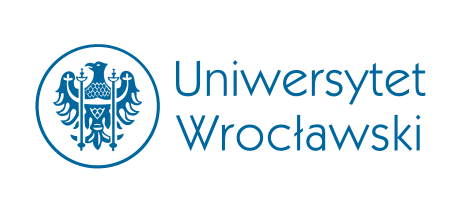 Czyn ciągły i zbieg przepisów
Czyn ciągły
redukcja wielości zachowań do jednego czynu zabronionego
ustawowa dyrektywa interpretacyjna
uzupełnienie znamion o element ciągłości
zachowanie ≠ czyn
przesłanki z art. 12 par. 1 k.k.
dwa lub więcej zachowań
krótkie odstępy czasu
z góry powzięty zamiar
przesłanka negatywna: brak tożsamości pokrzywdzonego, jeżeli przedmiotem zamachu jest dobro osobiste
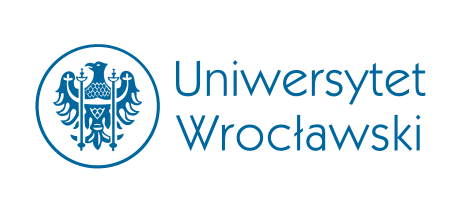 Czyn ciągły i zbieg przepisów
Czyn ciągły
przesłanki z art. 12 par. 1 k.k.
dwa lub więcej zachowań
zachowania prawnie irrelewantne
zachowania samodzielnie realizujące znamiona przestępstwa lub wykroczenia
brak wymogu tożsamości kwalifikacji prawnej, podobnego sposobu działania ani wykorzystania tej samej lub takiej samej sposobności
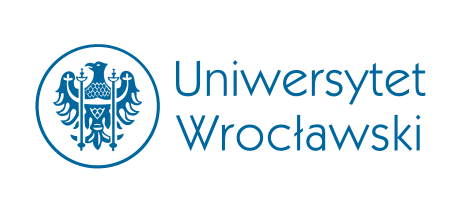 Czyn ciągły i zbieg przepisów
Czyn ciągły
przesłanki z art. 12 par. 1 k.k.
krótkie odstępy czasu
odstępy między poszczególnymi zachowaniami, a nie między pierwszym i ostatnim
kilka minut? kilka-kilkanaście dni? kilka miesięcy?
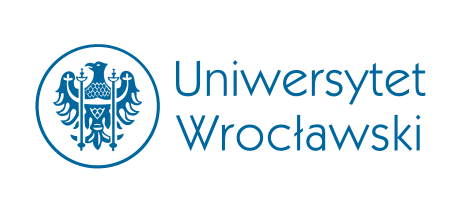 Czyn ciągły i zbieg przepisów
Czyn ciągły
przesłanki z art. 12 par. 1 k.k.
z góry powzięty zamiar
bezpośredni lub ewentualny
ten sam, a nie taki sam
nie oznacza to jednak ścisłej konkretyzacji każdego przyszłego zachowania
przestępstwo „na raty”
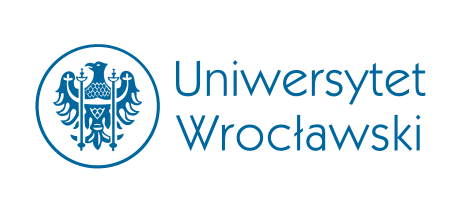 Czyn ciągły i zbieg przepisów
Czyn ciągły
korzystny czy niekorzystny dla sprawcy?
połączenie kilku zachowań samodzielnie realizujących znamiona w jeden czyn
przekształcenie zachowań prawnie irrelewantnych w przestępstwo
przekształcenie wykroczeń w przestępstwo
przekształcenie z typu podstawowego w typ kwalifikowany
problem przedawnienia
problemy procesowe
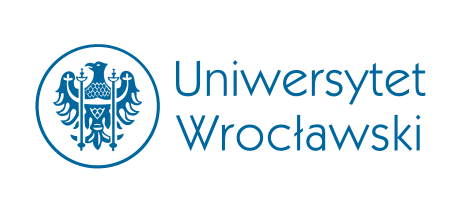 Czyn ciągły i zbieg przepisów
Czyn ciągły
przesłanki z art. 12 par. 2 k.k.
krótkie odstępy czasu
przesłanka przednawiasowa czy alternatywna?
wykorzystanie tej samej lub takiej samej sposobności
podobny sposób popełnienia czynu
dwa lub więcej umyślnych wykroczeń przeciwko mieniu
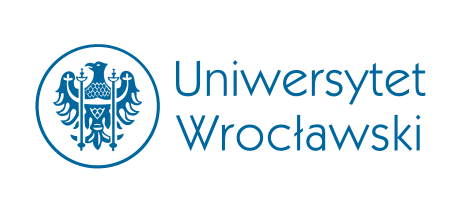 Czyn ciągły i zbieg przepisów
Zbieg przepisów
podstawowa zasada z art. 11 par. 1 k.k.
ten sam czyn może jednak odpowiadać znamionom kilku typów czynów zabronionych
wielość wartościowań, a nie wielość przestępstw
konstrukcja jednoczynowa
problem stosunku logicznego między opisami typów czynów zabronionych (zawieranie, wykluczanie się, krzyżowanie)
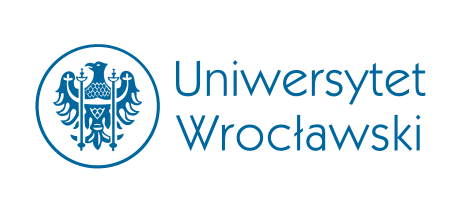 Czyn ciągły i zbieg przepisów
Zbieg przepisów
postacie zbiegu przepisów:
rzeczywisty
właściwy (podlegający uwzględnieniu)
niewłaściwy (pomijalny, niepodlegający uwzględnieniu)
pozorny
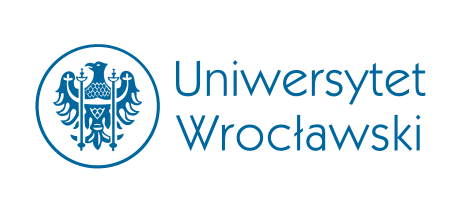 Czyn ciągły i zbieg przepisów
Zbieg przepisów
zbieg właściwy
dla oddania całej zawartości kryminalnej czynu konieczne jest uwzględnienie wszystkich przepisów, których znamiona zostały zrealizowane
krzyżowanie się zakresów zbiegających się przepisów
możliwe rozwiązania:
eliminacyjny zbieg przepisów
idealny zbieg przestępstw
kumulatywny zbieg przepisów ustawy
konsekwencje: art. 11 par. 3 k.k.
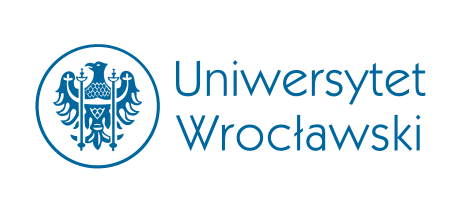 Czyn ciągły i zbieg przepisów
Zbieg przepisów
zbieg niewłaściwy (pomijalny)
Przyjęcie w kwalifikacji prawnej czynu jednego ze zbiegających się przepisów oddaje całą zawartość kryminalna popełnionego przestępstwa
reguły wyłączania wielości ocen
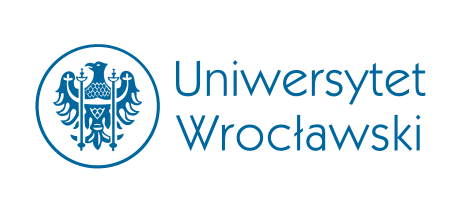 Czyn ciągły i zbieg przepisów
Zbieg przepisów
zbieg niewłaściwy (pomijalny)
reguły wyłączania wielości ocen
zasada subsydiarności (lex primaria derogat legi subsidiariae)
jeden ze zbiegających się przepisów ma charakter pomocniczy (dopełniający) względem drugiego – pierwotnego, czyli znajduje zastosowanie tylko wobec niezastosowania pierwotnego
subsydiarność ustawowa – np. art. 231 par. 4 k.k.
subsydiarność milcząca – np. narażenie dobra prawnego na niebezpieczeństwo i jego naruszenie (przy tożsamej stronie podmiotowej), przygotowanie i usiłowanie
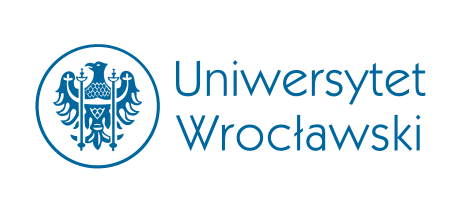 Czyn ciągły i zbieg przepisów
Zbieg przepisów
zbieg niewłaściwy (pomijalny)
reguły wyłączania wielości ocen
zasada konsumpcji (lex consumens derogat legi consumptae)
jeden ze zbiegających się przepisów zawiera opis czynu zabronionego oddający całą zawartość kryminalną czynu
decyduje nie relacja logiczna, tylko względy natury celowościowej
decyduje stopień społecznej szkodliwości lub relacja między zagrożeniem ustawowym (lex consumens non derogat legi consumptae severior)
możliwa do zastosowania wyłącznie in concreto
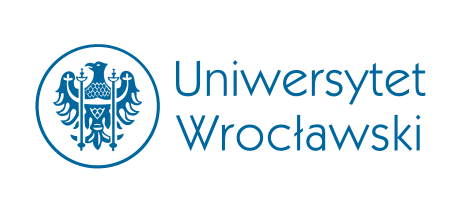 Czyn ciągły i zbieg przepisów
Zbieg przepisów
zbieg pozorny
wielość ocen nie jest rzeczywista – zbieg w istocie nie występuje
relacja między zasadniczym a zmodyfikowanym typem czynu zabronionego
sposoby rozwiązania:
relacja wykluczania (W. Wolter)
relacja specjalności (A. Spotowski) – lex specialis derogat legi generali
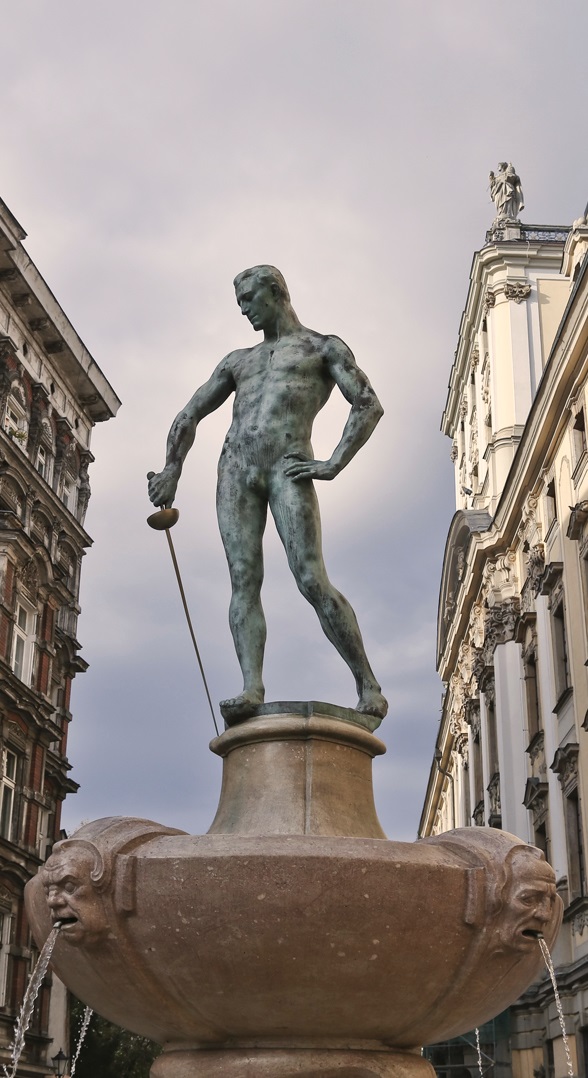 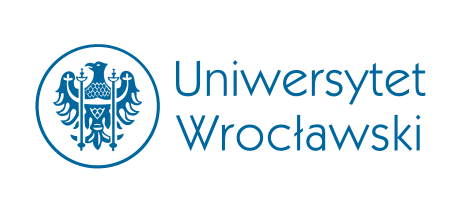